Morenci Environmental Services
Environmental Awareness Training 
2024
Table of Contents
2
Where we are located…
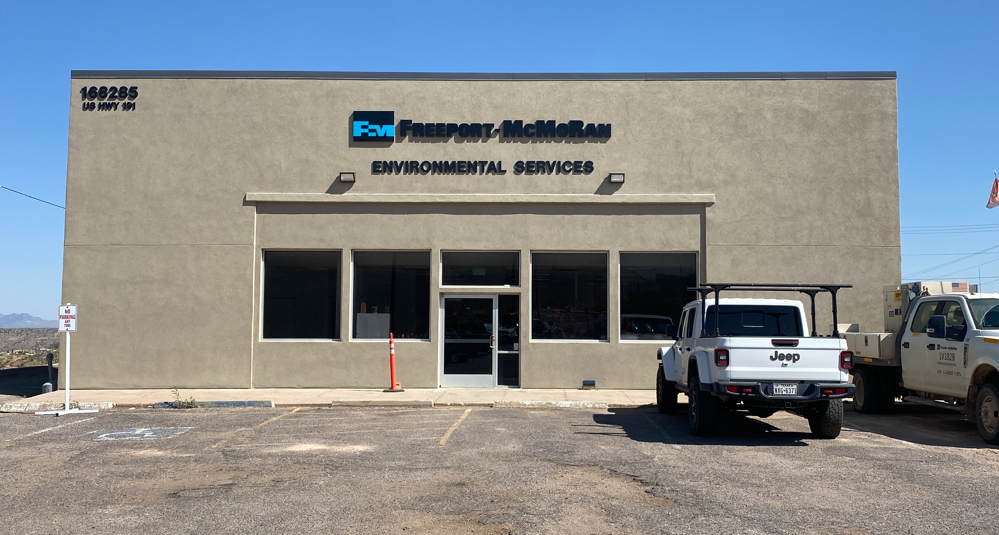 Hwy 191 & Palo Verde
928-865-6000
Our Role
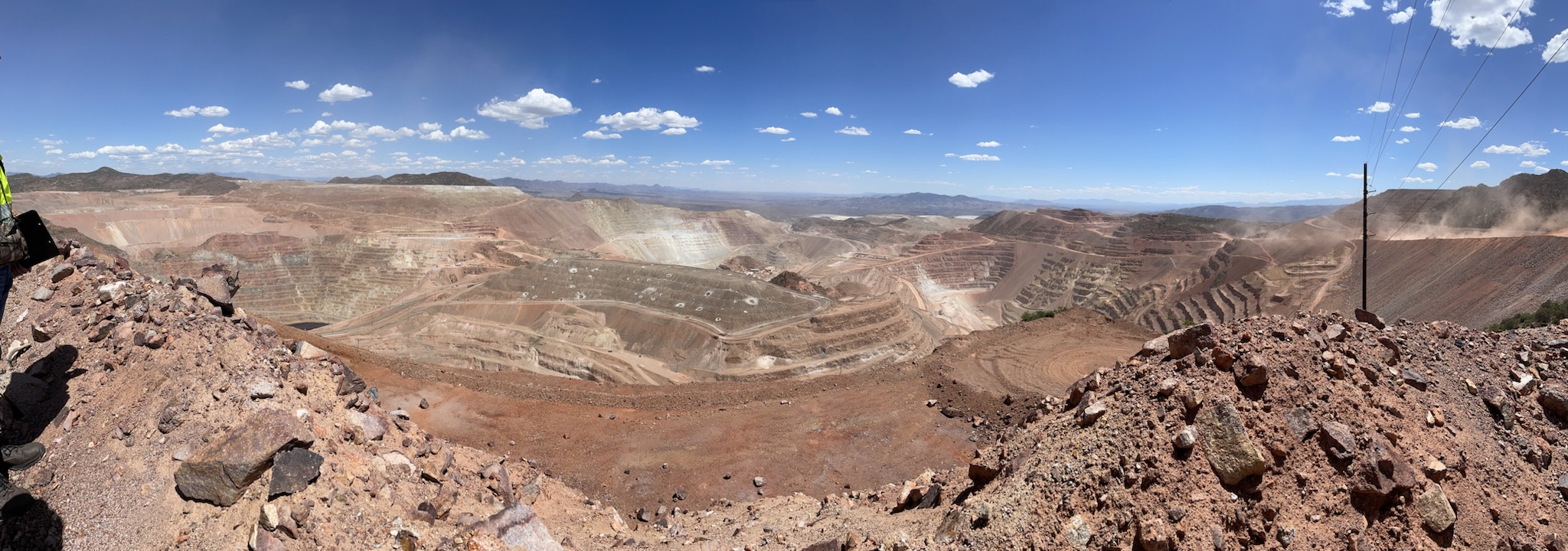 Environmental Services supports Morenci Operations by:
Protecting and improving our environment
Assisting with environmental concerns
Ensuring compliance with environmental rules & regulations
4
Your role
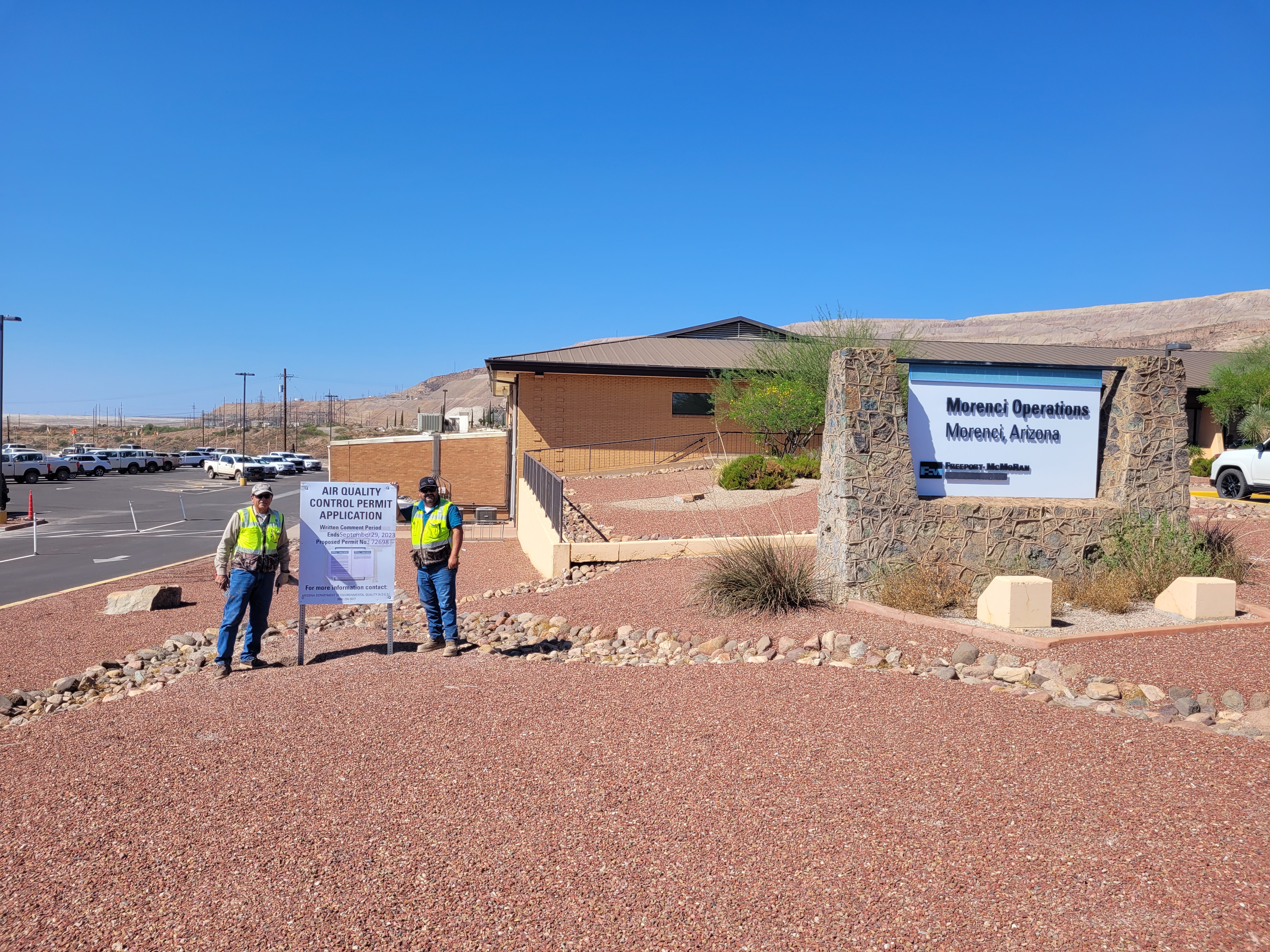 Help Morenci comply with all environmental laws and regulations.
It is important that you understand how your specific job may impact the environment.​
5
ISO 14001
Environmental Management System (EMS)
ISO 14001 Environmental Management System
International Standards specify requirements for an organization to  develop & implement an Environmental Management System.​

Management program includes all legal requirements, permits, policies, and industry practices.​​

Program includes regular audits.

The ISO 14001 program is used at all Freeport-McMoRan facilities.​
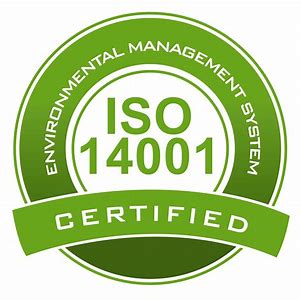 7
ISO 14001 BMP’s
Environmental Risks are activities that can negatively impact the environment.​

​Examples:
​Dust
Spills

Best Management Practices (BMPs) are developed to manage, reduce or eliminate environmental impacts.​
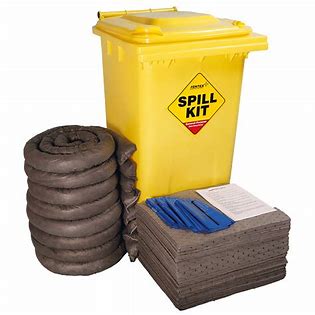 8
Spills
A spill is any event, outside of normal operations, which results in a loss of products or waste material.​
Spill Hotline phone number:
(928) 865-7745 (SPIL)​
Notify your supervisor of all spills.
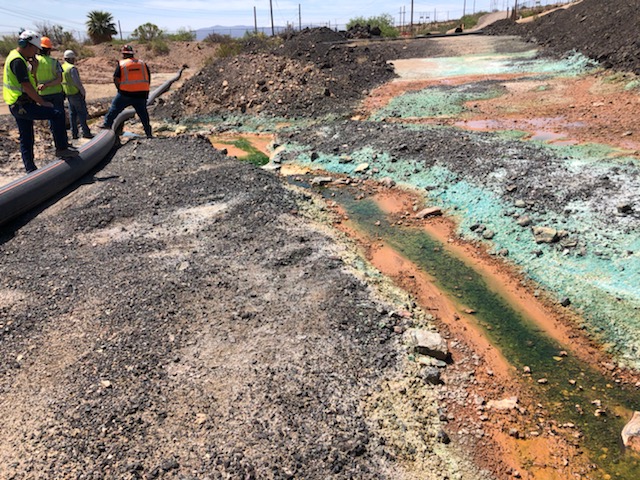 9
Policy Key Points
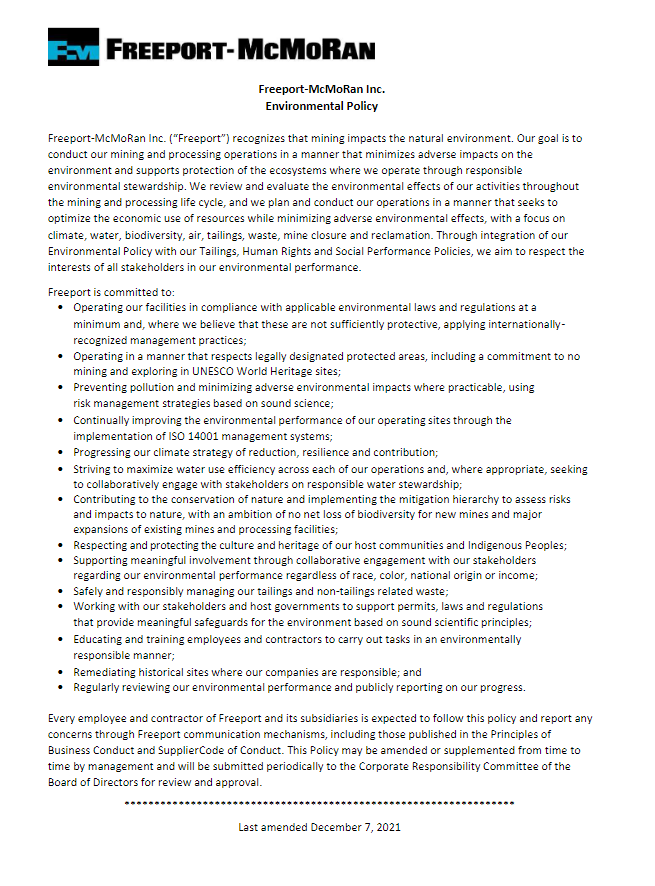 Climate

Biodiversity

Indigenous Peoples

Environmental Justice
10
2024 Environmental Objectives
11
Chemical Inventory and SDSs
All chemicals must be approved by both Health & Safety and the Environmental Department prior to being brought on FMI property.​
Sphera database contains SDS’s for all products that have been approved for use.​
Contact Environmental Services for assistance with new or current products.
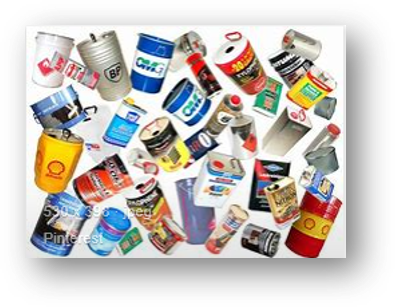 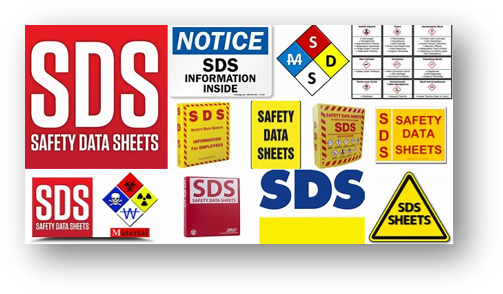 12
Environmental Significant Risk (ESR)
Environmental Significant Risks
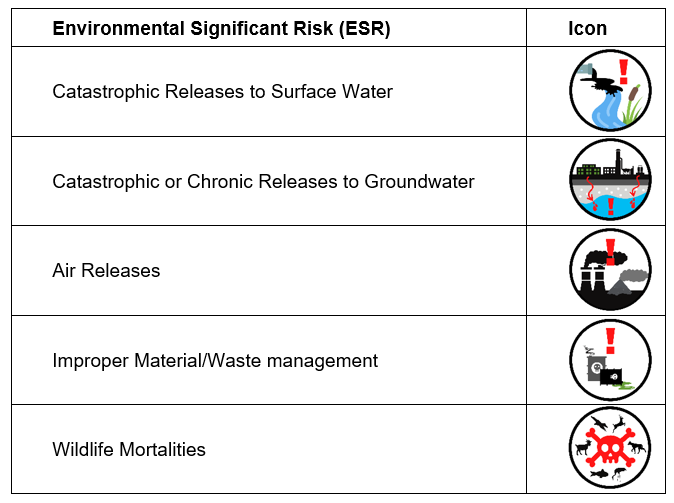 14
AIR
Air Quality
Air Permit: Legally-enforceable documents that outlines air quality requirements for our site. ​
Morenci Mine/Processing
Upper Eagle Creek
Three Open Burn (Mine, Morenci Townsite & Clifton Townsite)
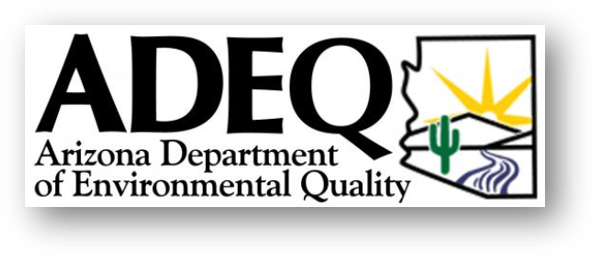 16
Air Quality
Regulations include but are not limited to:​
Dust from roads, tailings, mining, blasting, and crushing
Emissions from processing of ore
Engine​s
Gasoline dispensing​
Accidental Chemical Release​
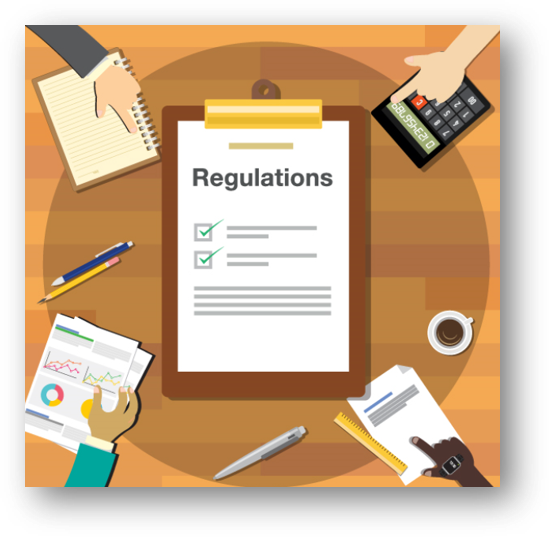 17
Air Quality
Areas of Concern:​
Dust Emissions (including blasting)​
Spray Painting and Grit Blasting Activities​
Generators/Engines – Environmental Services must be notified of any new or removal of generators/engines​
Asbestos Renovation/Demolition​
Process Changes – Physical/Operational Modifications
Chemical evaporation​
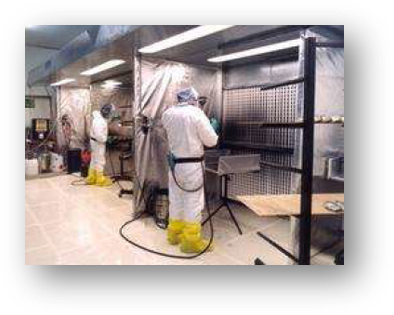 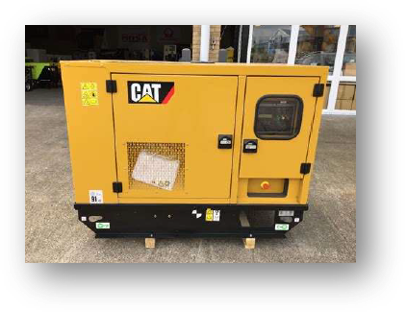 18
Air Quality
Refrigerant handling – documentation, certification, recovery and disposal​
Ozone Protection – When ozone depleting substances such as chlorofluorocarbons (refrigerants) are released, they damage the protective ozone layer in the atmosphere ​
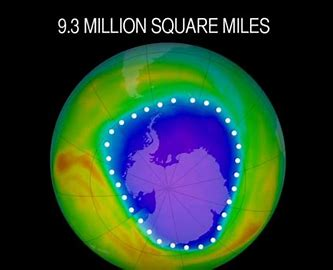 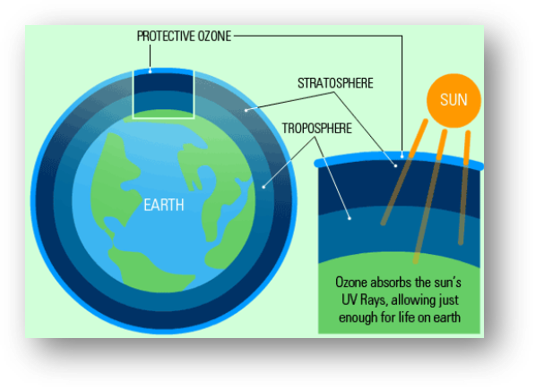 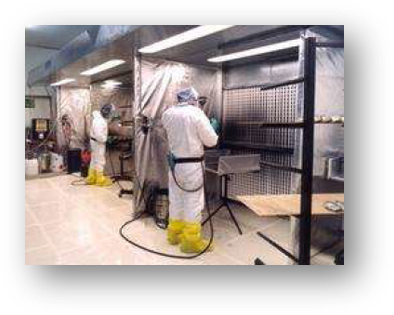 19
Boiler Emissions  Notification
Good
Bad
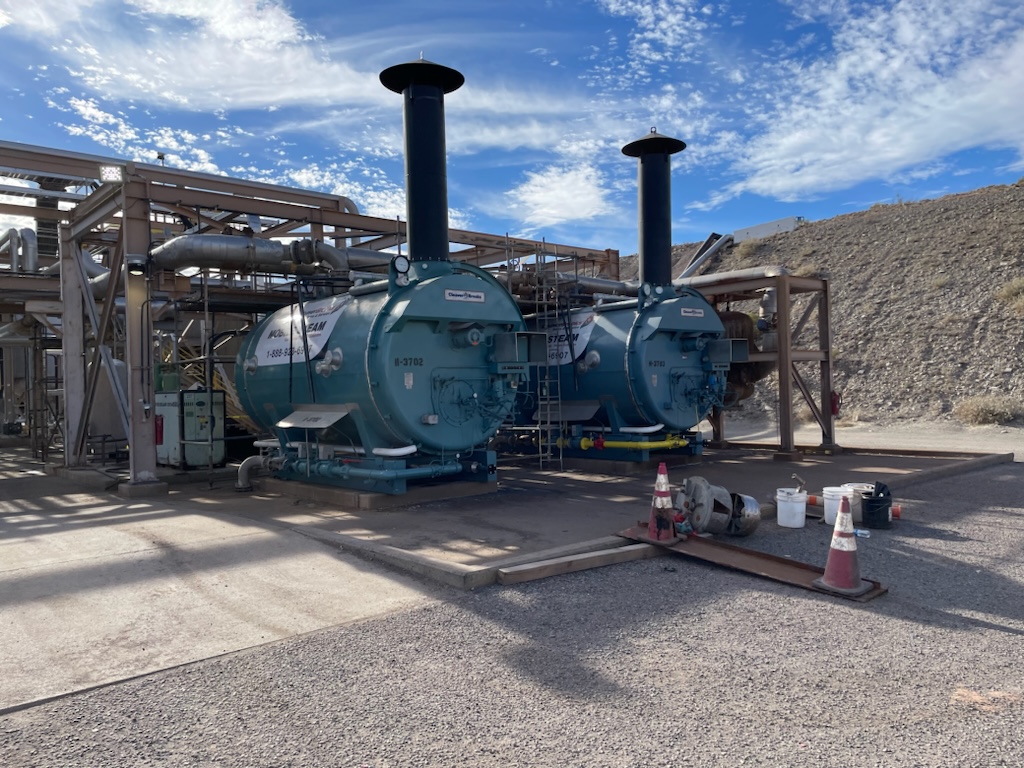 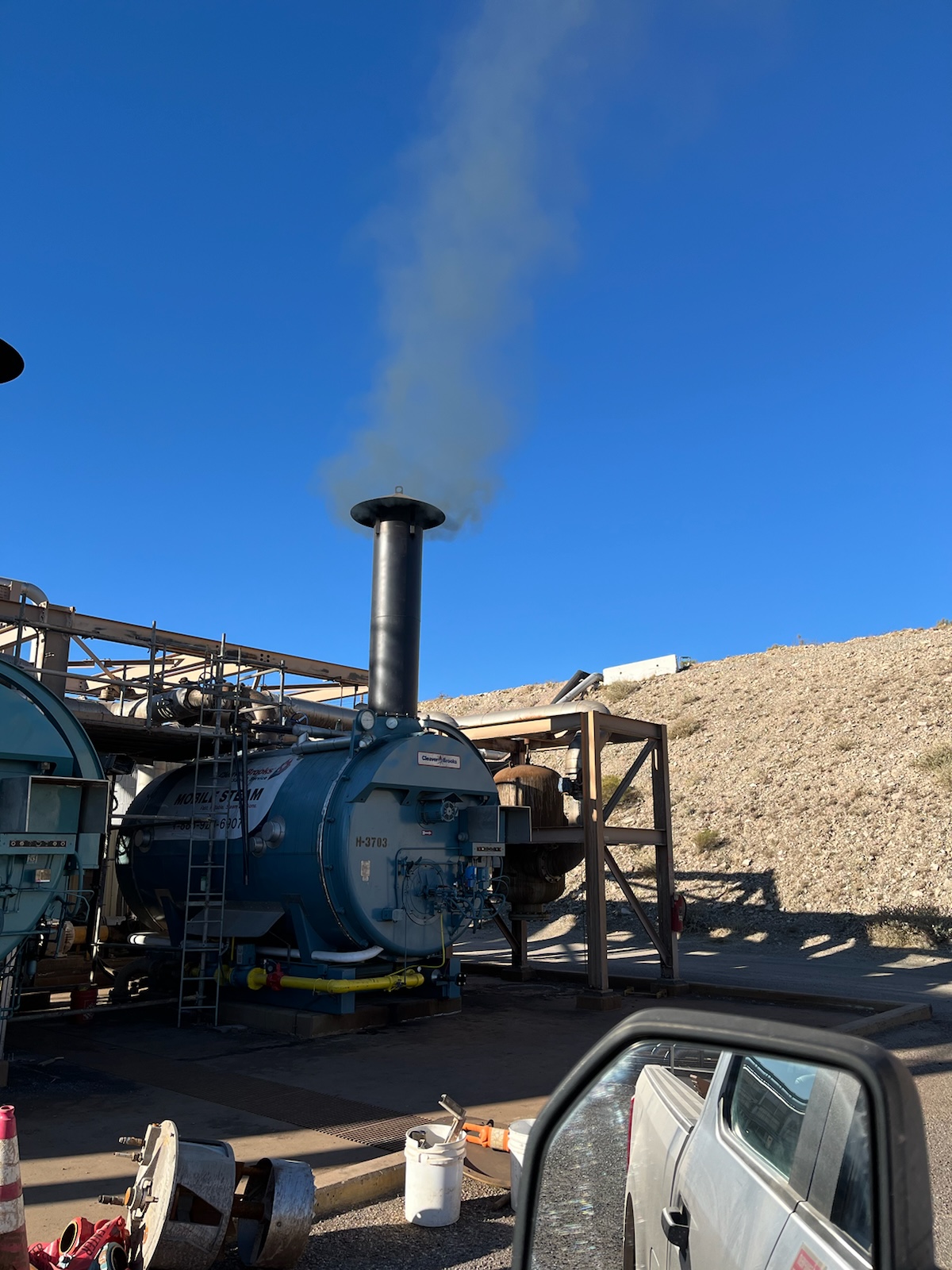 Boilers should have zero visible emissions!
Visible emissions from a boiler means that it needs to be shut down and repaired!
Air Quality
No open burning
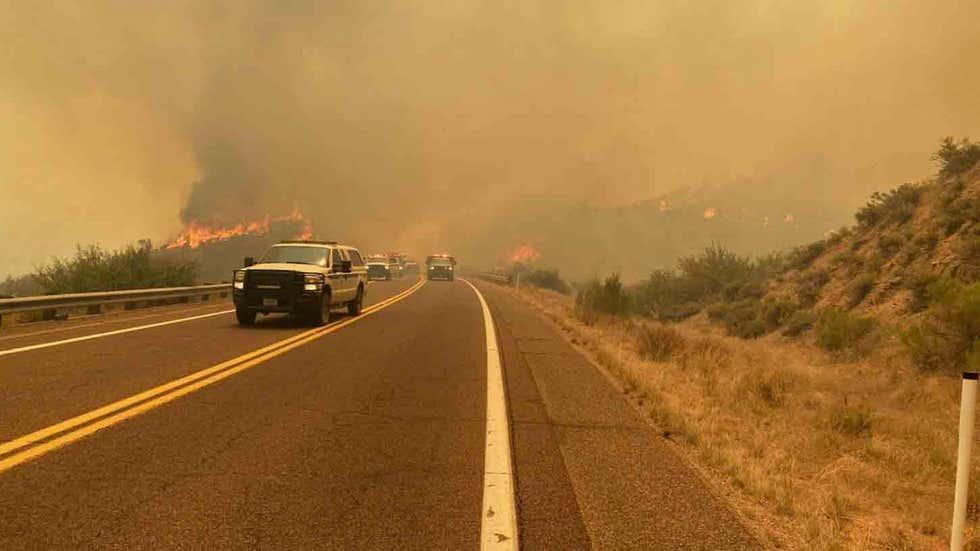 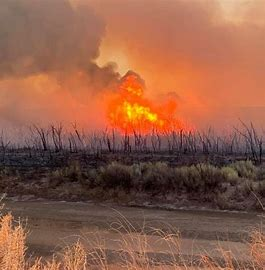 21
WASTE
Waste Handling Regulations
Identifying Waste

Hazardous Waste​
Universal Waste​
Solid Waste​
Industrial Waste
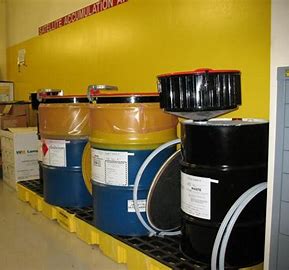 23
Waste Categories
Hazardous Waste - Place in Satellite Accumulation Drums​
Gasoline filters​
Lab wastes​
Broken light bulbs​
Paint related debris
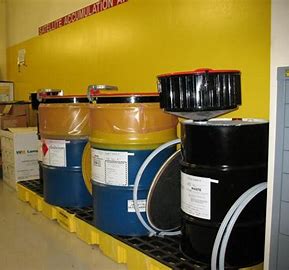 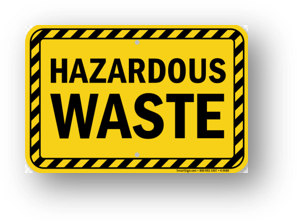 24
Waste Categories
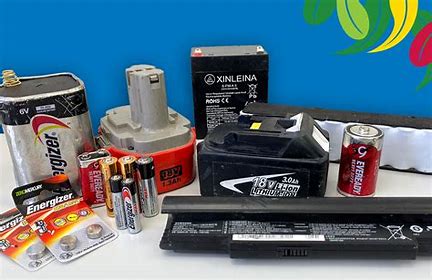 Universal Waste
Light Bulbs
Batteries
Used Aerosol Cans
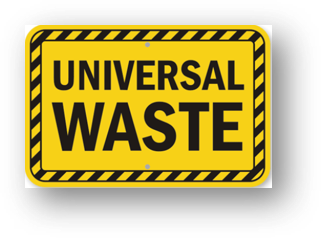 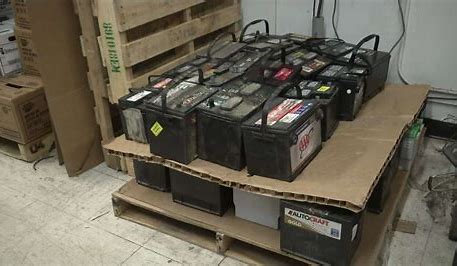 25
Waste Categories
Municipal Solid Wastes 
Cardboard 
Lunchroom trash
Wood​

Industrial Wastes​
Electronics
Petroleum contaminated debris
Tires
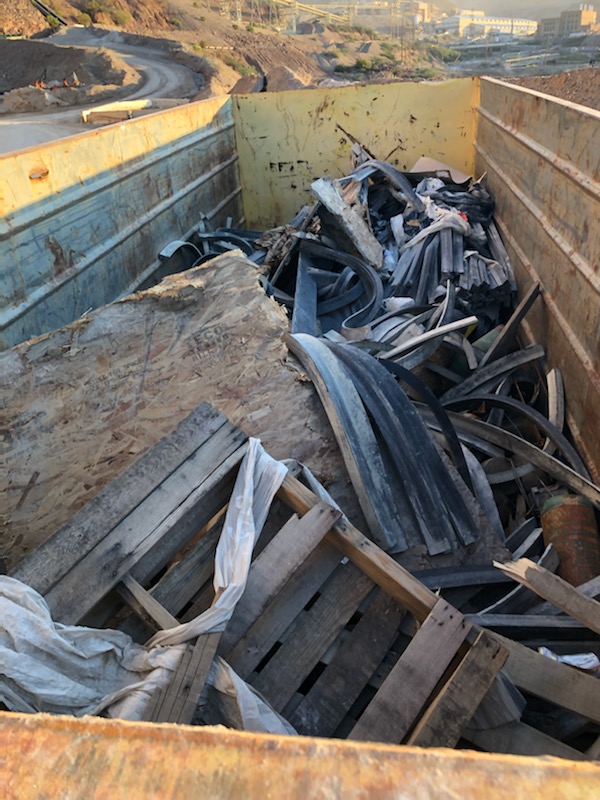 26
Waste Handling
NEVER dispose of Hazardous Wastes by:​
placing them in the garbage​
letting them evaporate into the atmosphere or​
dumping them down the drain and/or into a sewer system
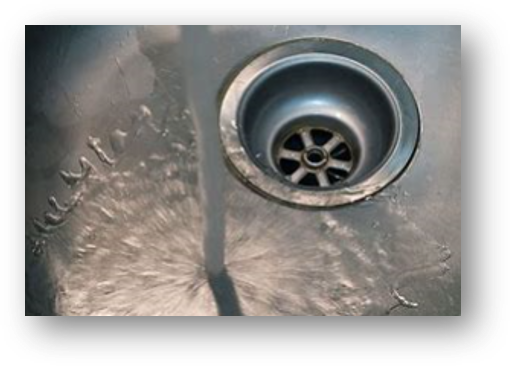 27
Pollution Prevention (P2) Plan
What is a P2 Plan?
Required document for all Large Quantity Generators (LQG’s) of hazardous waste.
Outlines goals, and successes in waste minimization or mitigations to our environmental impact.
Goals and reductions must be tracked and maintained.
Goals Focus On:
Reduction of toxic substance use
Minimization of hazardous waste
Energy/Resource Conservation
Water Conservation 
Solid Waste Diversion
Recycling Materials
We all play an important role in an effective P2 Plan.
28
Pollution Prevention (P2) Goals
HDPE Recycling –  >3,000,000 Lbs Recycled
L.E.D. Light Implementation
Haul truck tire landfill diversion: livestock water tanks - 1,600,000lbs diverted from landfills in 2022
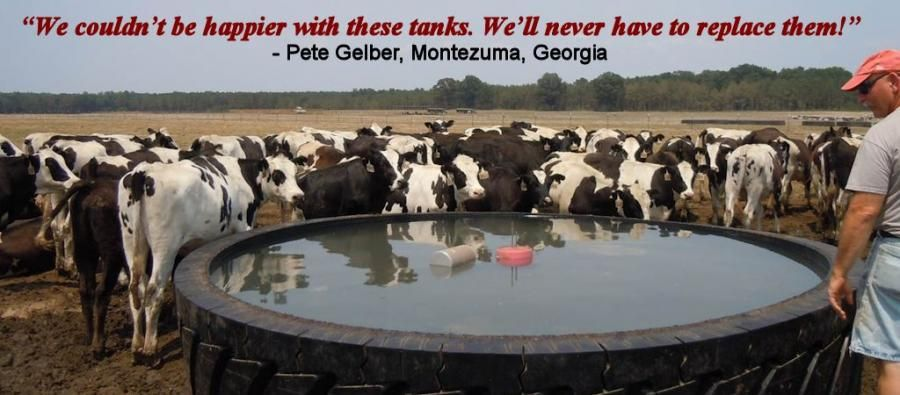 29
Pollution Prevention (P2) Goals
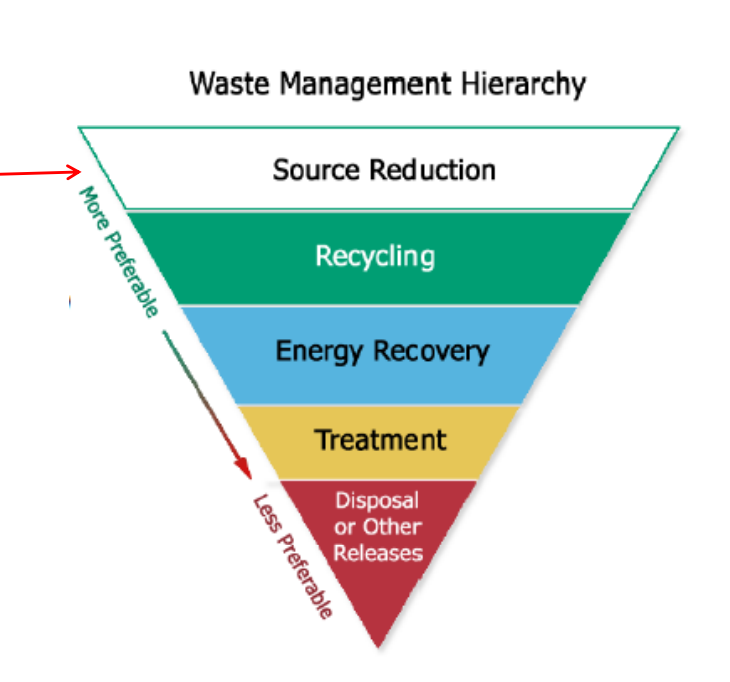 Here are a few ways to contribute!

Reduce waste at the source
Segregate waste into appropriate containers
Choose nonhazardous chemical alternatives
The Best!
Do you have a P2 Idea? Contact your Environmental Rep!
30
PCB Management
What are PCBs
Where Are PCBs Found?​
In oil-filled electrical equipment (OFEE) such as:​
Transformers (including potential and circuit)​
Capacitors (both small and large)​
Light Ballasts​
Oil-Filled Circuit Breakers (OCBs)​
Oil-Filled Electromagnets​
PCB - acronym for Polychlorinated Biphenyl(s)
Man-made chemical 
Manufactured from 1929 until they were banned in 1979 due to adverse health effects 
Known for their non-flammability and chemical stability
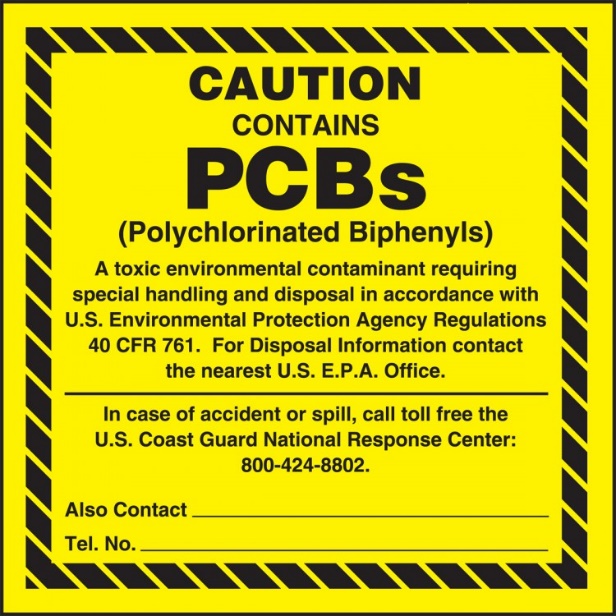 31
Oil-Filled Electrical Equipment & PCB Management Plan
Company Goal

PCB-Free (<2 ppm)
No oil filled electrical equipment should be purchased or brought to a FCX facility if PCBs ≥ 2 ppm
How Do We Achieve These Objectives
Maintaining an accurate inventory of electrical equipment
Inspecting and managing equipment => 50 ppm PCBs
Testing retro-filled equipment or equipment with unknown PCB status
How can I Help?

Notify Environmental When: 
Moving an OFEE
Planning to purchase
Dispose or relocate any OFEE
Fill out an Oil Fill Electrical form when moving
Transformers
Rectifiers
Oil filled Magnets 

NOTE: Submit a Management of Change (MOC)/Electrical Equipment Form for any new oil-filled electrical equipment purchase.
32
WATER
Water
Do you know where our water comes from?
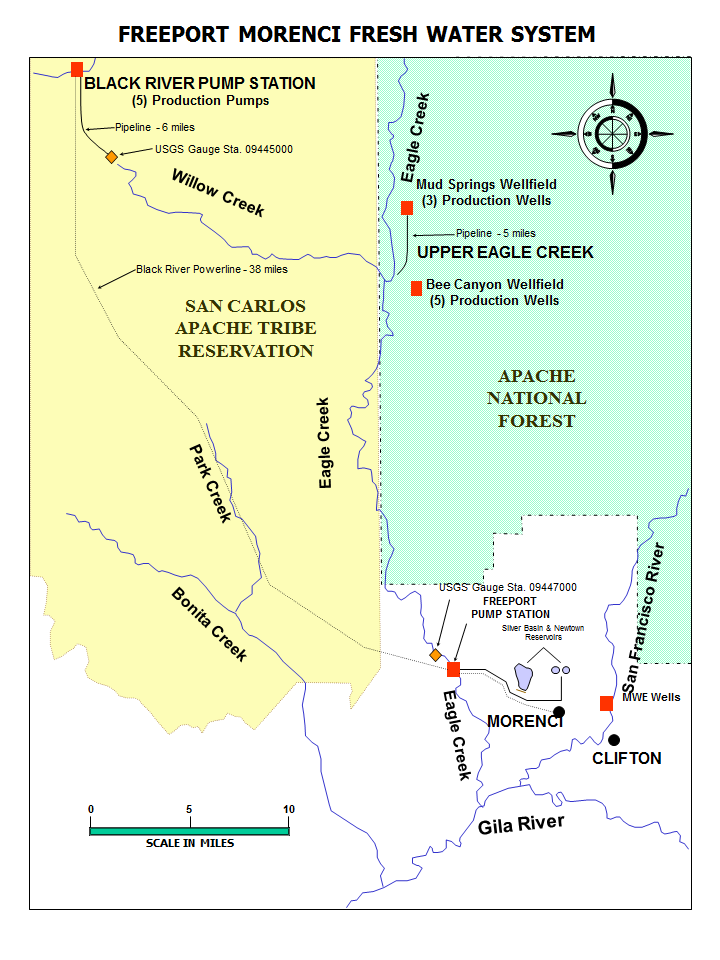 34
We need your help!
We are always looking for ways to save water and make our processes more water efficient.
Imagine if we only had 4 billion gallons available instead of 6 billion gallons.
Which processes would change?
How much copper would we be able to produce?
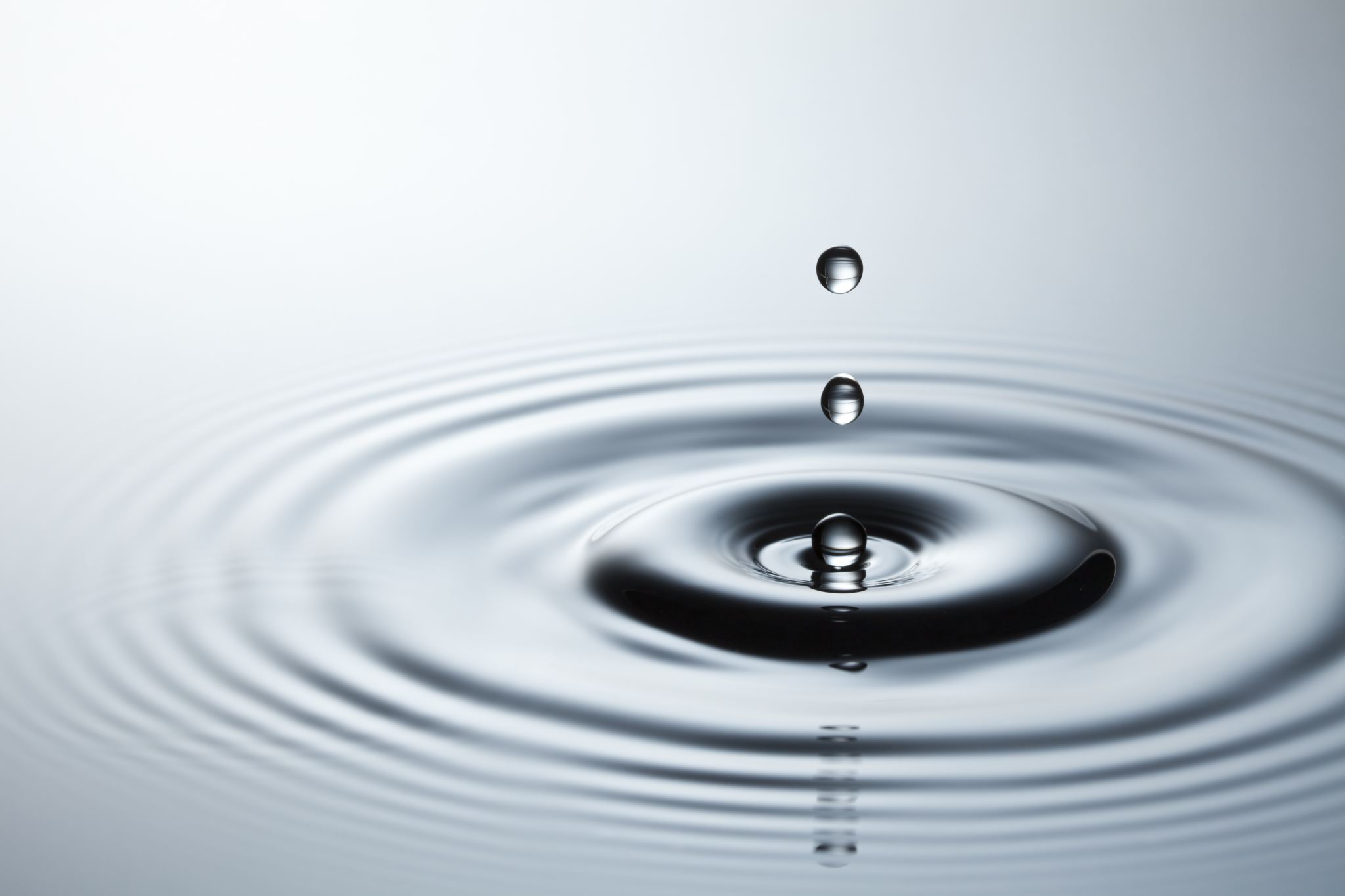 35
Water Use in Operations
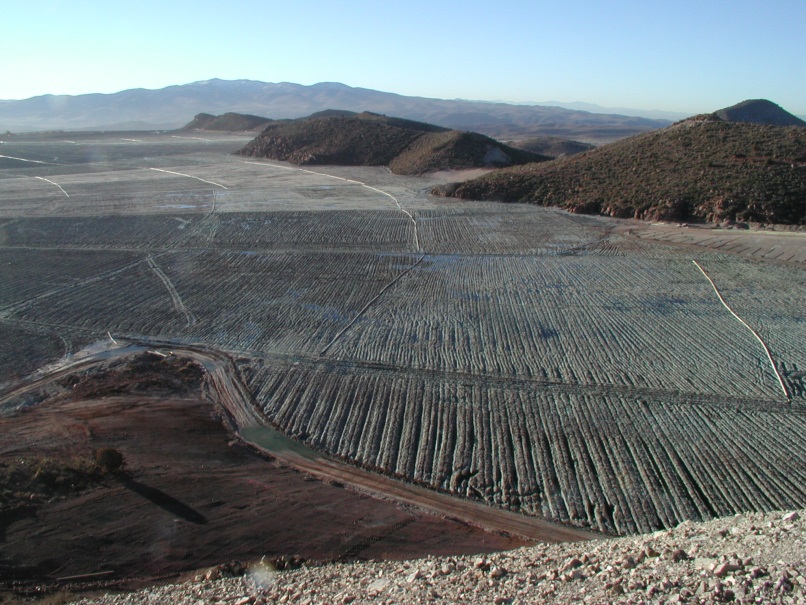 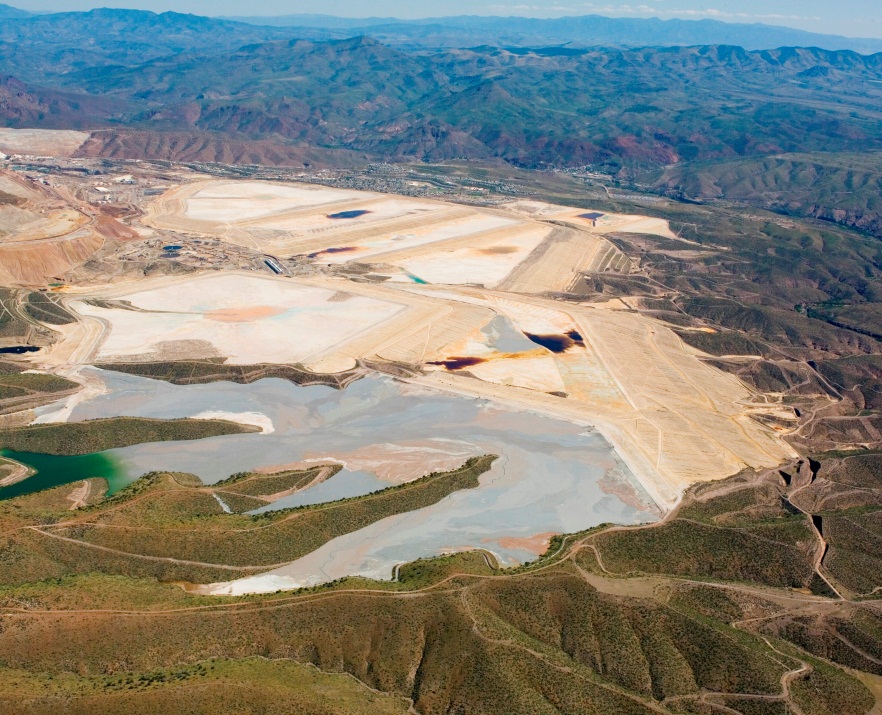 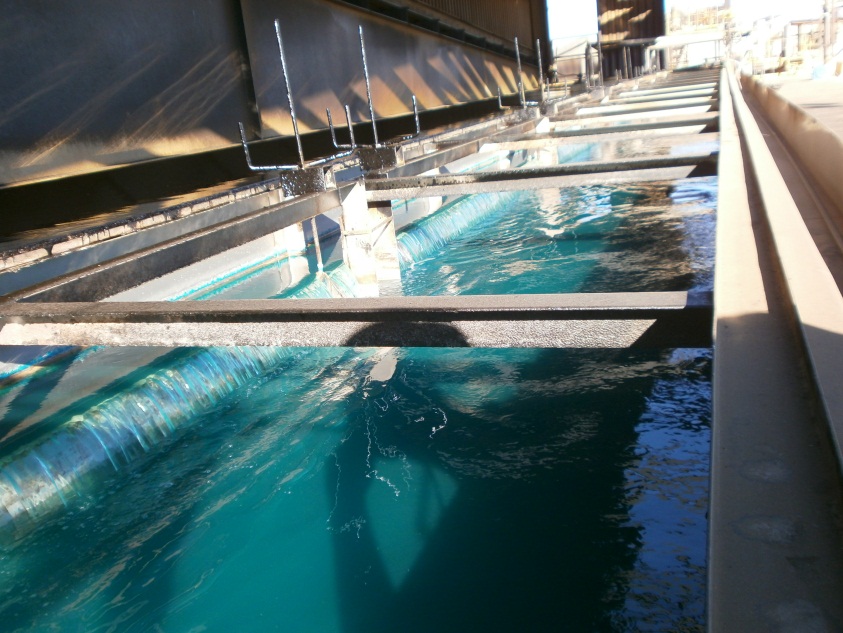 Morenci Operations
New Water
36
Water Quality Regulations
CWA - Clean Water Act​
Requires a permit for the discharge of a pollutant into​ waters of the US.​
APP - Aquifer Protection Permit
Requires permit for discharge of pollutants into groundwater.​
AZPDES - Arizona Pollutant Discharge Elimination System​
Responsibility to administer the Stormwater program for the EPA
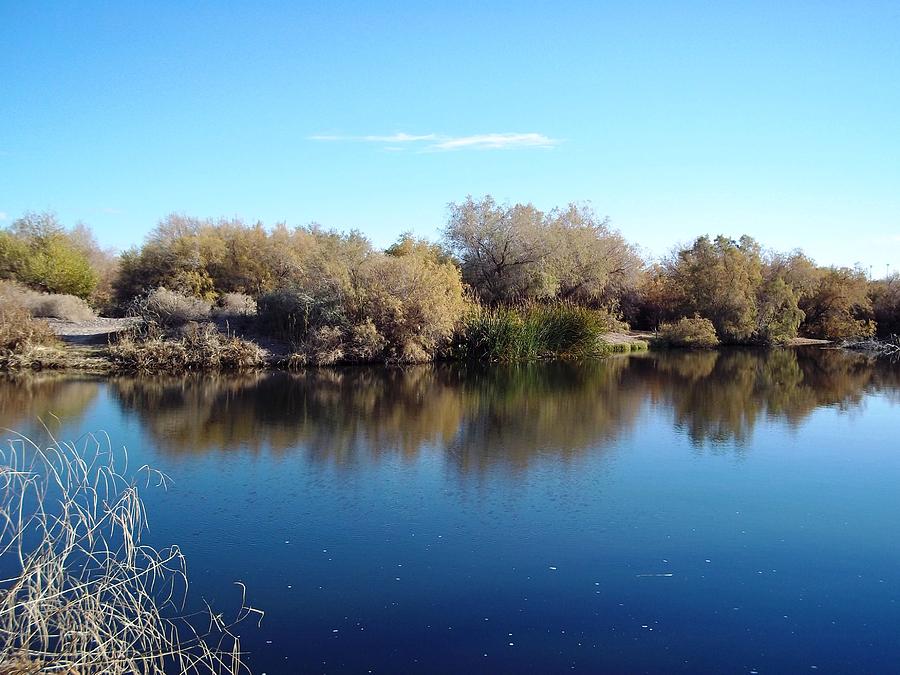 37
Water Quality Regulations - SWPPP
Morenci is “ZERO Discharge Facility”​

All stormwater that contacts processing activities is not discharged from the property. It is reused.​

Hydrologic Capture Area​s:
Gold Gulches
Bat Canyon​
Tailings Impoundment Canyons​
Central SX/EW Diversions​
Rocky Gulch​
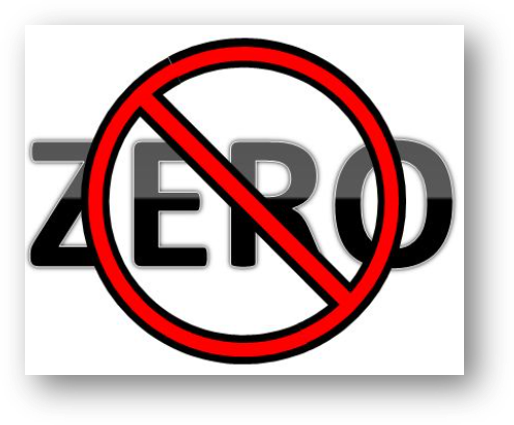 38
Water Quality Regulations - SPCC
Morenci is required to have a spill prevention and countermeasures (SPCC) plan because it stores high volumes of petroleum products on site.​
The SPCC plan protects “Waters of the U.S.” (rivers, washes, streams)​ from petroleum discharges​
The plan outlines requirements for spill prevention, preparedness, and response to petroleum discharges​
The plan details the equipment, workforce,​ and steps required to prevent, control and mitigate discharges of petroleum products.
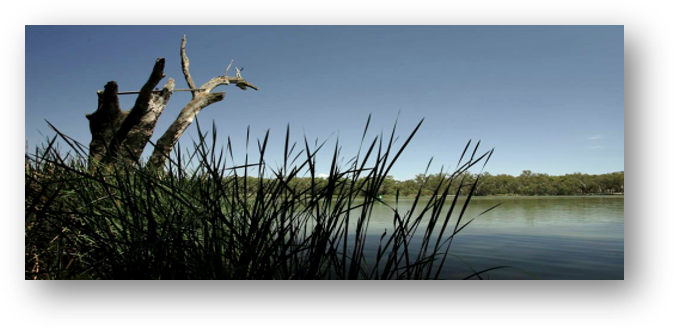 39
Wildlife Conservation
Do not interact with wildlife of any kind.
Do not feed wildlife.
If you encounter wildlife in your area, call the spill hotline or Environmental.
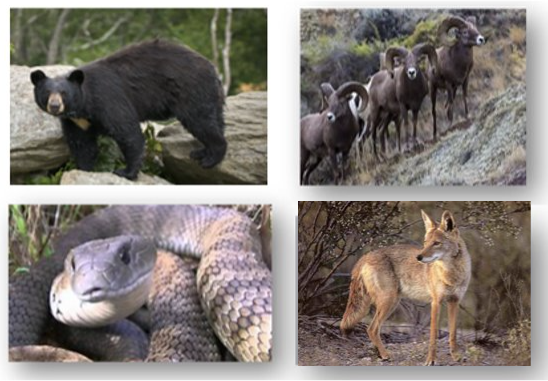 Report all lingering, injured or deceased wildlife to​ the Spill Hotline

928-865-SPIL
40
Wildlife Conservation - Birds
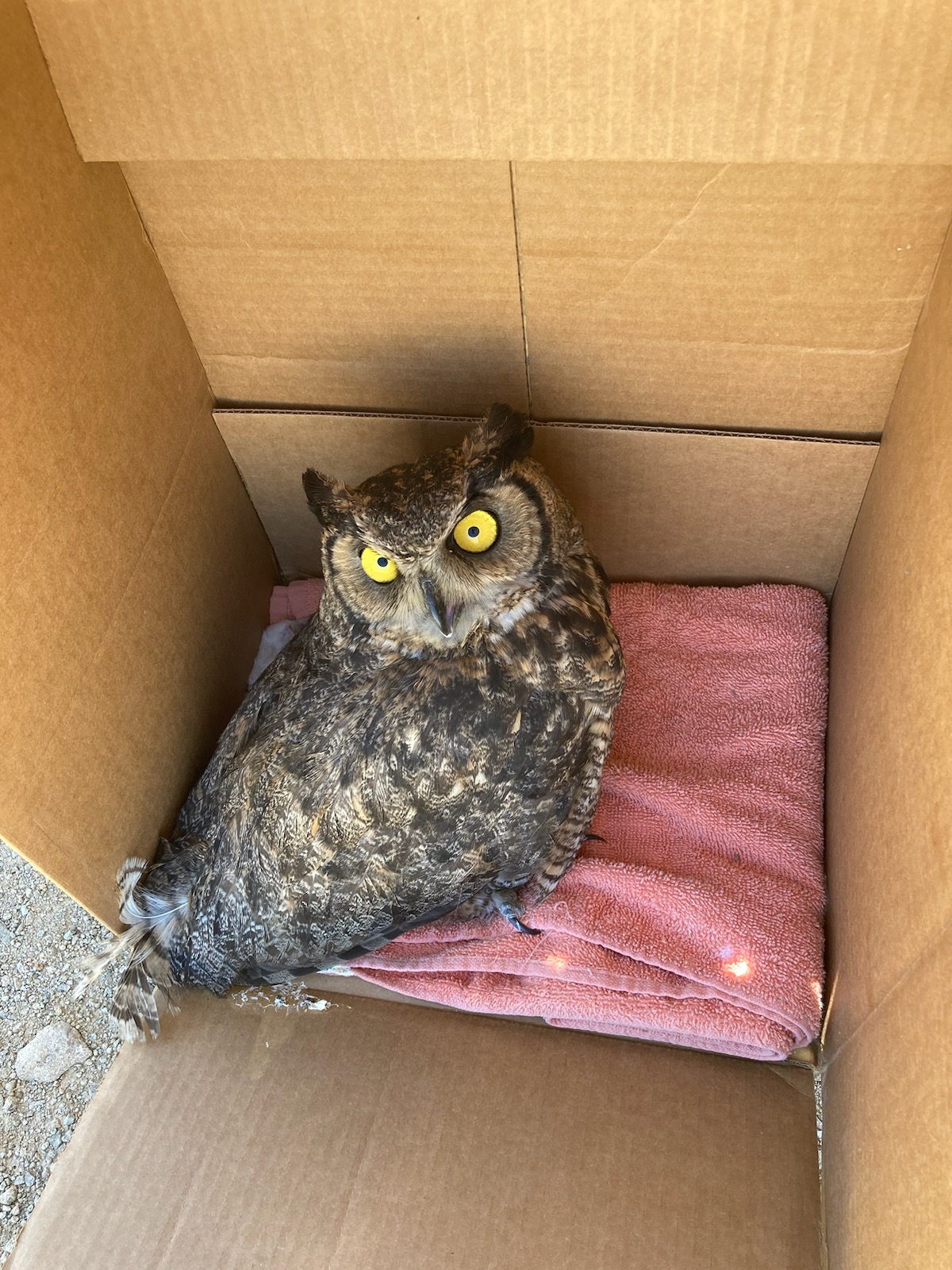 Do not handle, disturb, or collect birds.
Immediately report all bird mortalities and injuries to the Spill hotline.​
Migratory birds seen on processing ponds should be reported to the spill hotline.
Pre-job workplace inspections should include locating nests in work areas.
Do not disturb nests that have eggs in them.  928-865-SPIL
41
Morenci Cultural Heritage Sites
What is a cultural heritage site?
A cultural heritage site is an area containing ancient artifacts giving evidence the area was once inhabited by native peoples.
Why is Cultural Site Preservation Important?
FMI and Morenci have partnered with local Native American tribes in a commitment to honor, protect, and preserve the rich Native American history and heritage that shaped Arizona and the Morenci mining region.
What is your role/responsibility?
Submit a Management of Change (MOC) on all necessary projects to ensure Environmental review and prevention of cultural heritage site disturbance.
When working or operating equipment in an undisturbed area, look out for artifacts e.g. projectile points, obsidian flakes, stone tools, etc.
If you believe you’ve found a potential cultural heritage site, stop the job immediately and call the environmental office at 928-865-6000.
Do not enter identified cultural sites or remove any Native American artifacts found on FMMI property.
With questions regarding Cultural Heritage Sites, Please call Environmental at 928-865-6000
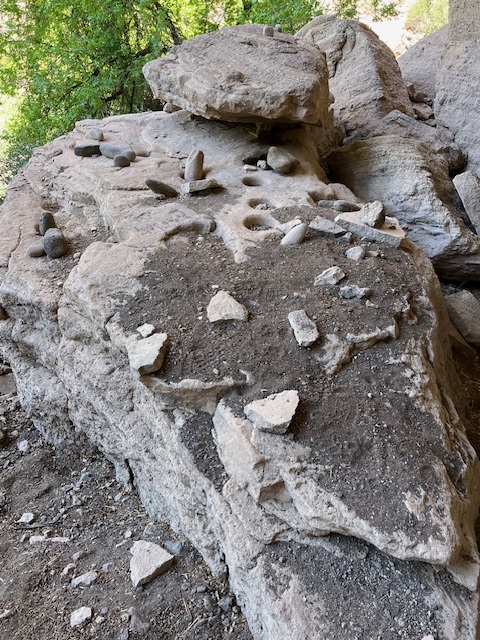 42
[Speaker Notes: Possible question and suggested answer:
Question: “That site looks really cool! Where is it?”
Environmental Answer: “The site is located in an undisturbed area of FMI Morenci property. In efforts to protect these sites, we disclose exact locations only as direct business needs require.”]
For assistance, contact the Environmental Services Department
(928) 865-6000
Or your Department Environmental Representative